Sports Stats in C++
Created and presented to you by: Rachel Herman and Jason block
Professor Ajeet Yadav
Intro to C++
12/11/17
2
Sport Stat Generator
Started by building a code that had menu option
Used IF / ELSE IF with in code to take user input to chosen code
Picked 4 sports to have the code generate stats for
Football, Baseball, Hockey, and Basketball
Used Player class, as well as Arrays within each sport’s code to call back specific information
Ran into some issues with defining terms, getting algorithms to work, and having patience.
Eventually got code structure to work for one sport
Used this structure for the rest of the sports
3
Start by giving the User 4 options
4
Sport Option 1: Hockey
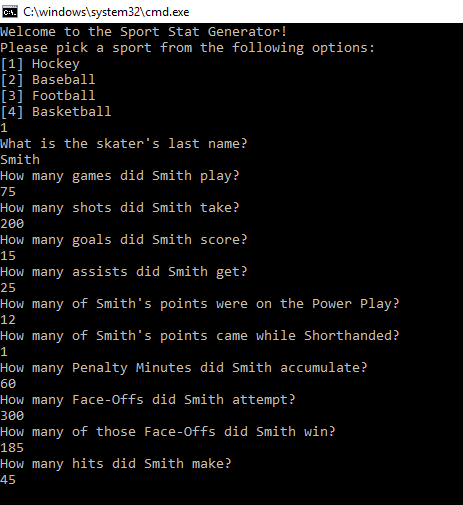 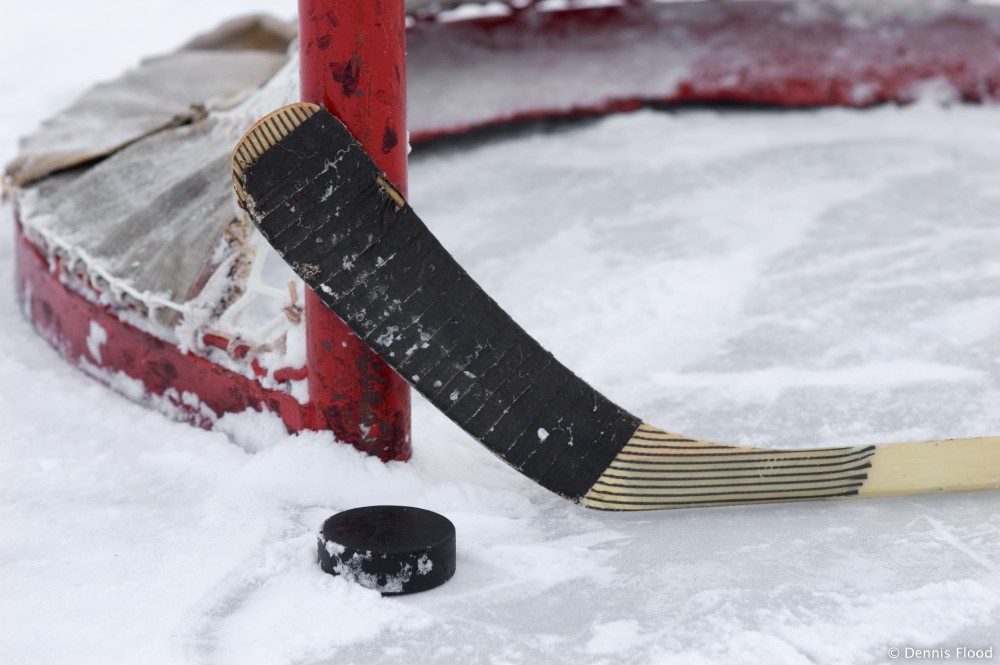 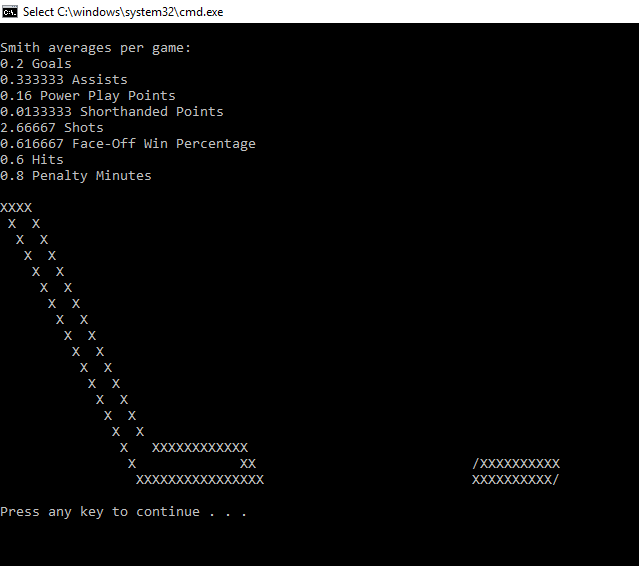 5
Hockey Stat Calculations:
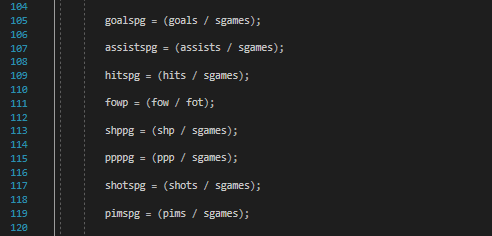 6
Real Life Hockey Player:Alexander Ovechkin
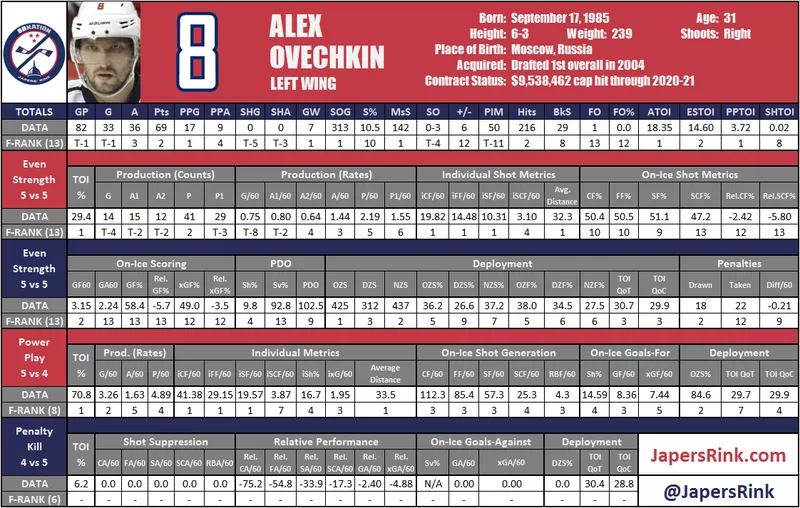 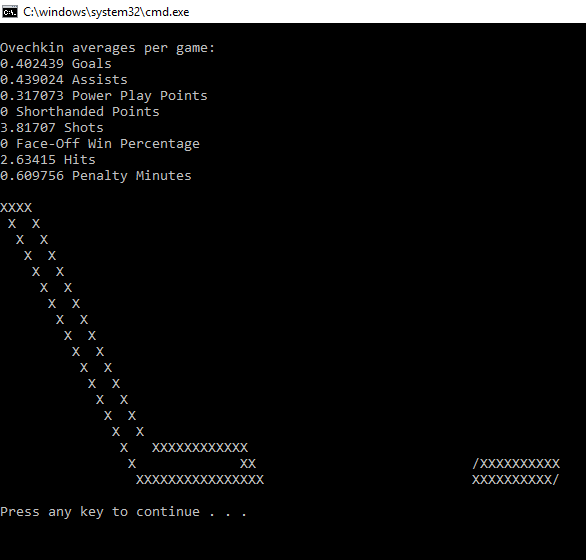 7
Sport Option 2: Baseball
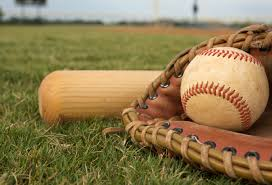 8
Baseball Stat Calculations:
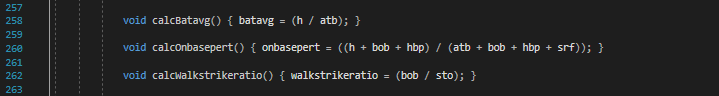 9
Real Life Baseball Player:Kris Bryant
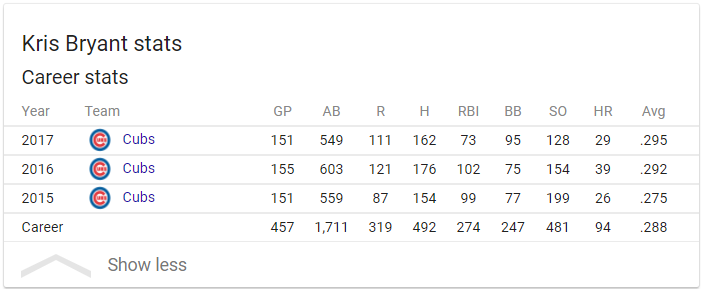 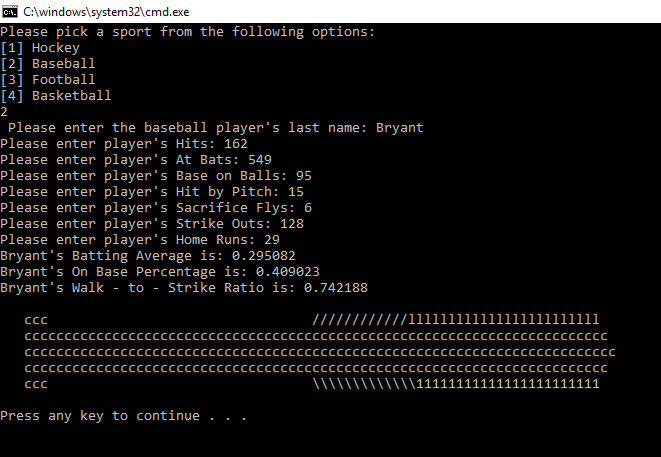 10
Sport Option 3: Football
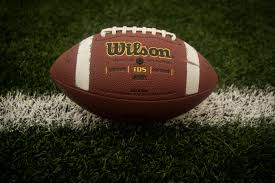 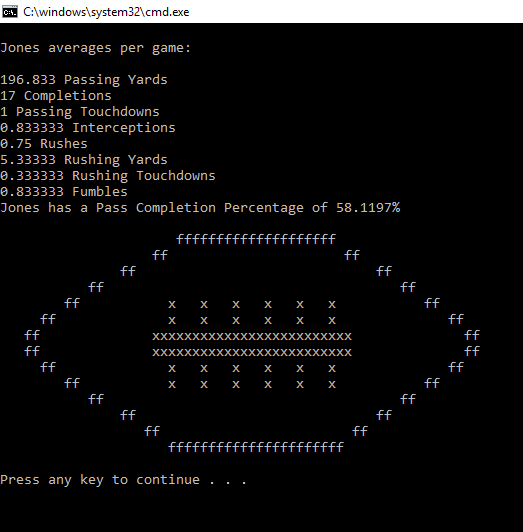 11
Football Stat Calculations:
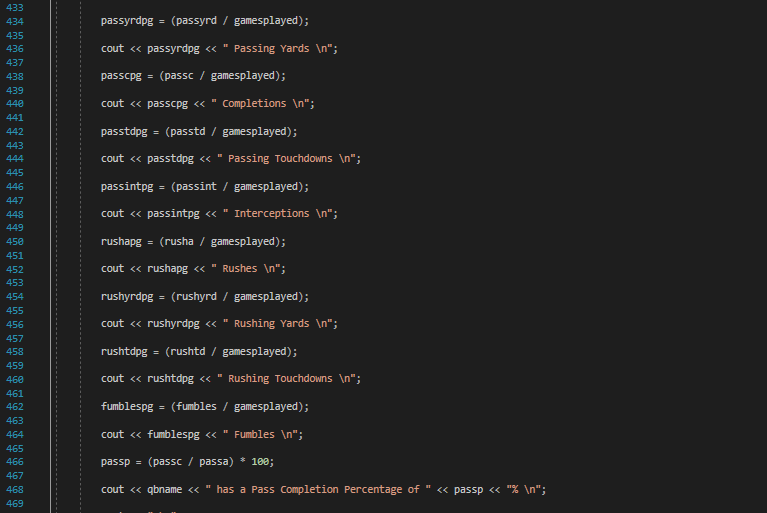 12
Real Life Football Player:Tom Brady
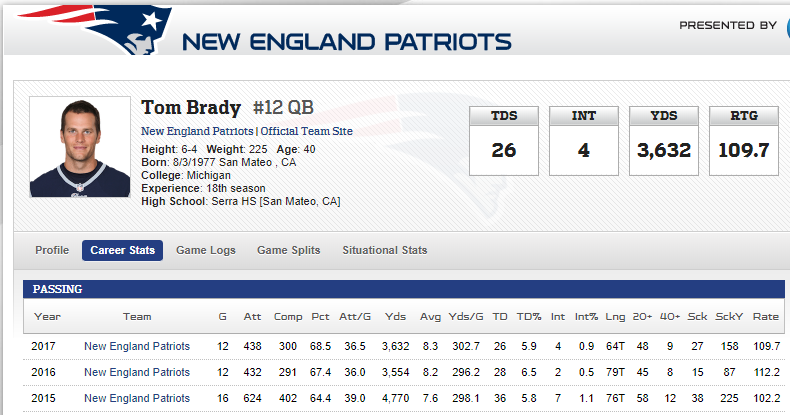 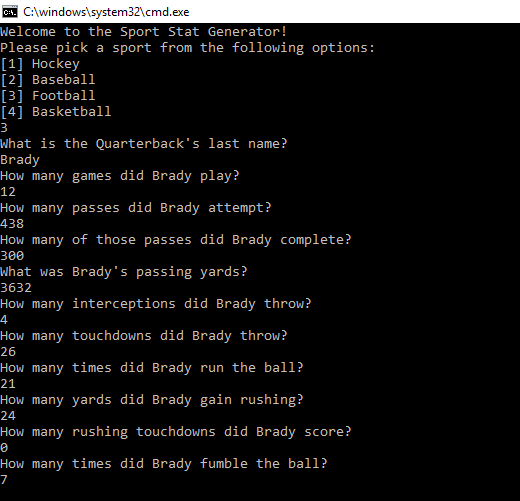 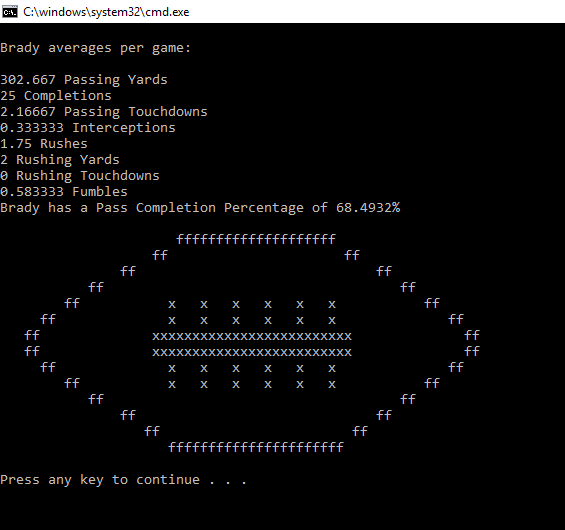 13
Sport Option 4: Basketball
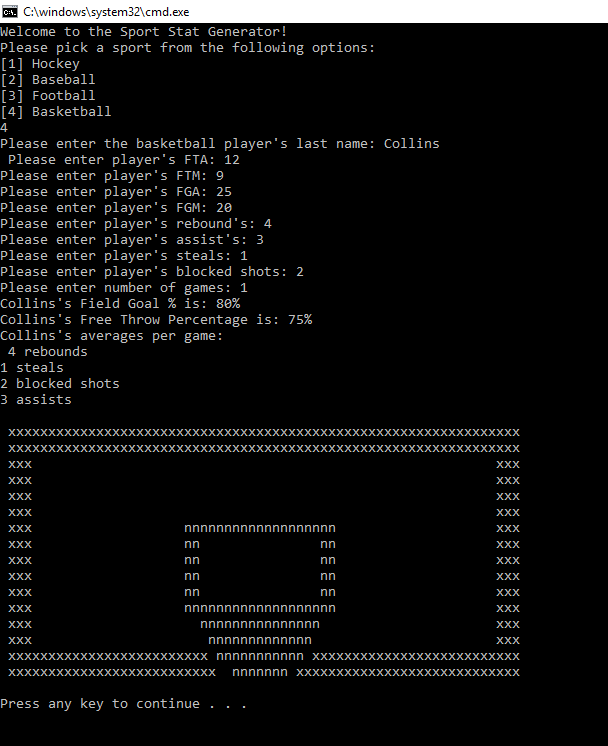 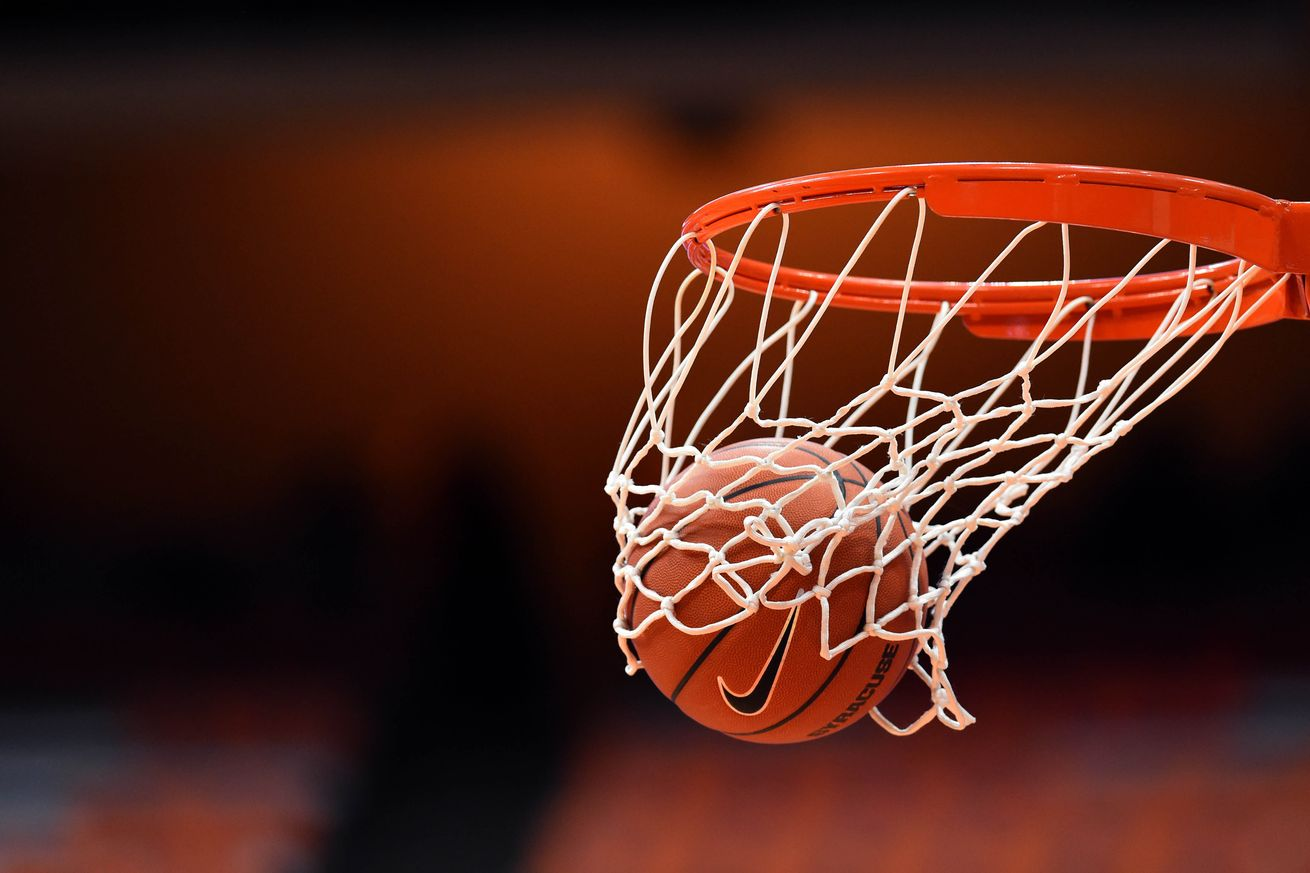 14
Basketball Stat Calculations:
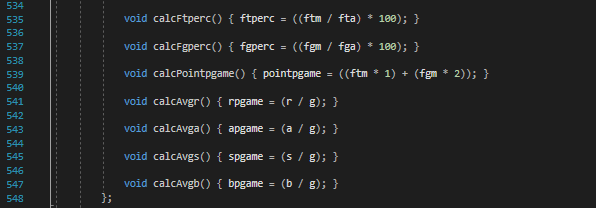 15
Real Life Basketball Player:James Harden
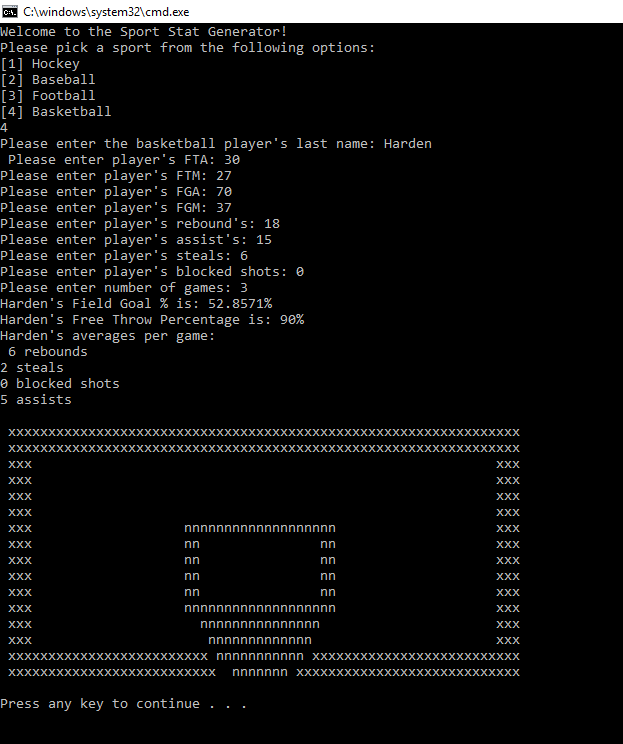 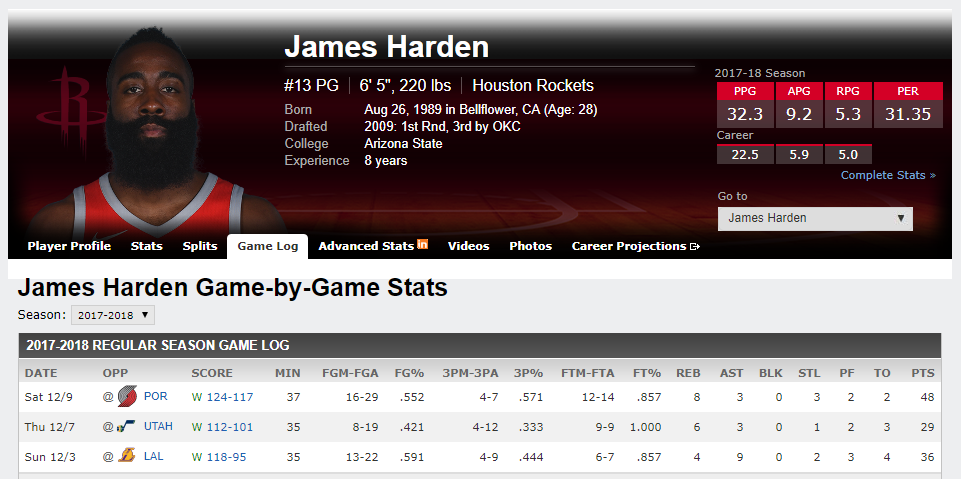 16
Code structure:
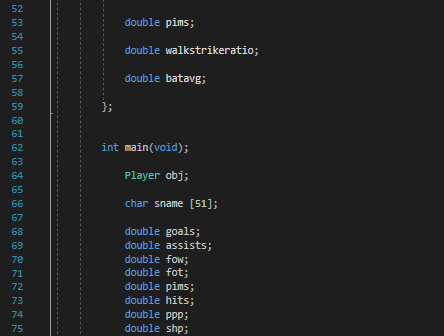 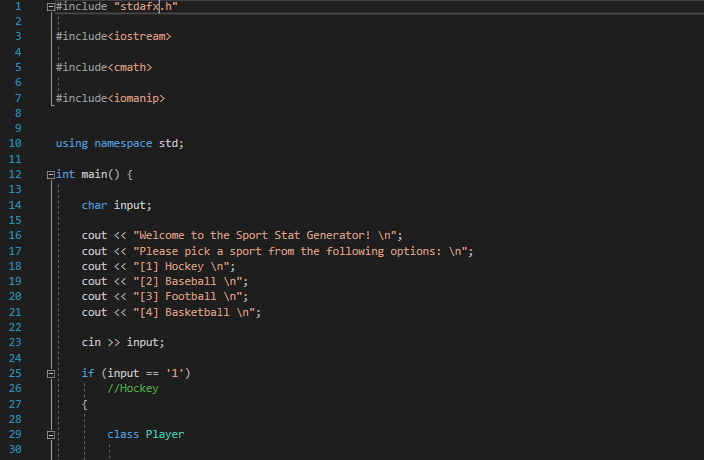 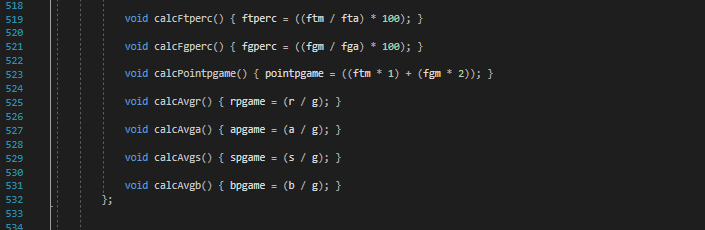 17
Thank you for your attention!
18
References:
http://www.athleticscholarshipcorp.com/images/ice_hockey_recruiting_services.jpg
https://www.japersrink.com/2017/6/13/15643182/2016-17-rink-wrap-alex-ovechkin
http://987thecoast.com/wp-content/uploads/2016/05/Baseball.jpg
https://fivethirtyeight.com/features/the-scouts-and-stats-agree-kris-bryant-is-going-to-be-dope/
https://www.google.com/search?q=kris+bryant+stats&oq=kris+bryant+stats&aqs=chrome.0.69i59j0l5.1967j0j1&sourceid=chrome&ie=UTF-8
https://static.pexels.com/photos/4198/field-sport-ball-america.jpg
http://www.nfl.com/player/tombrady/2504211/careerstats
http://boykinsbasketball.com/wp-content/uploads/2016/08/Basketball-Nike.jpg
http://www.espn.com/nba/player/gamelog/_/id/3992/james-harden